Keuzedeel Verdieping Diergedrag, ethiek en dierenwelzijn
Les 4 – Dieren en cultuur
5 juni 2018
Inhoud les 4
Introductie dieren en cultuur

Opdracht dieren en cultuur
[Speaker Notes: Gastspreker dutch celldogs en KNGF]
Leerdoelen
De student…
Kan van minimaal twee verschillende culturen aangeven hoe zij omgaan met dieren
Cultuur
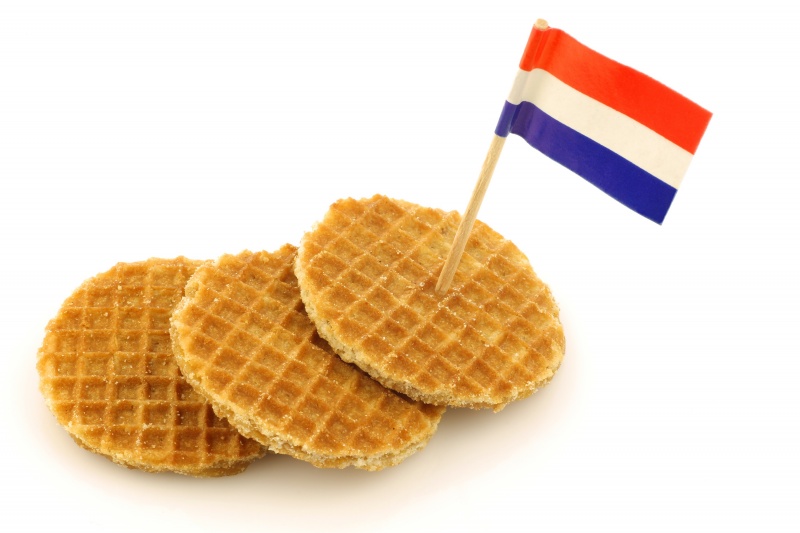 Alles wat een samenleving voortbrengt en overdraagt

Ambacht, kunst, religie, wetenschap, gewoonten, kleding, vrijetijdsbesteding en voedselvoorziening
Dieren en cultuur
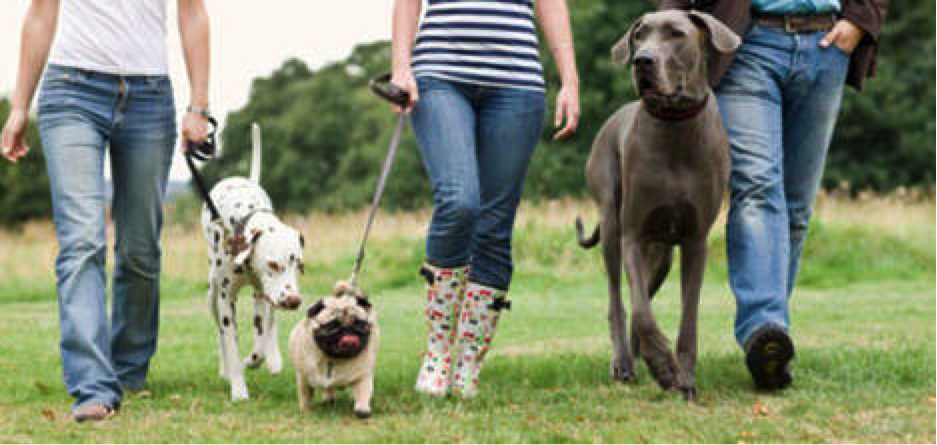 In Nederland
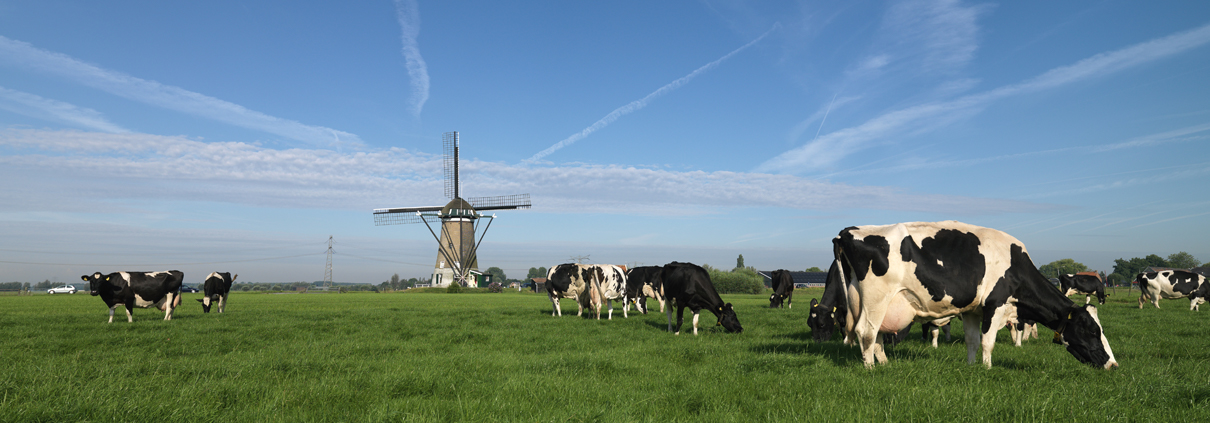 [Speaker Notes: In Nederland vinden wij dit heel normaal, dat wil niet zeggen dat dit in andere culturen ook normaal is. 

Het kijken naar dieren en dierenwelzijn is door de jaren (eeuwen) heen zo gegroeid. 
Wie heeft er een huisdier? Heel erg veel Nederlanders hebben huisdieren.]
Dieren en cultuur
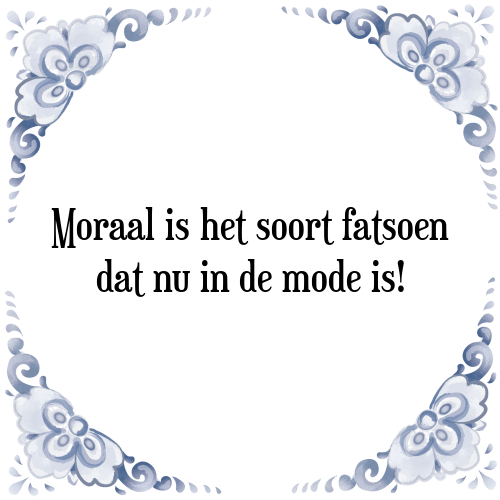 Denken over dieren / houden van dieren
Per land of cultuur verschillend

Invloeden hierop:
Tijd
Geld
Levensstandaard 
Religie 
Moraal
[Speaker Notes: Moraal = wat de omgeving goed of slecht gedrag vindt.]
Dieren en cultuur
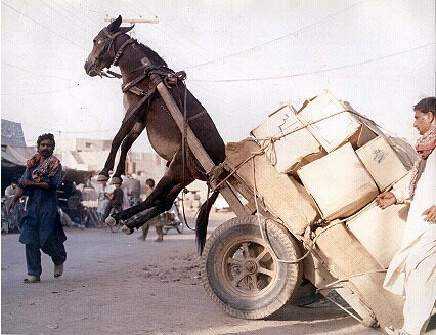 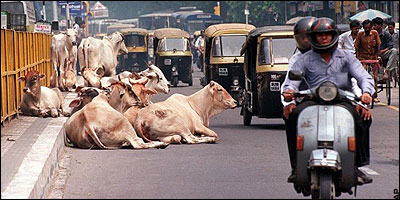 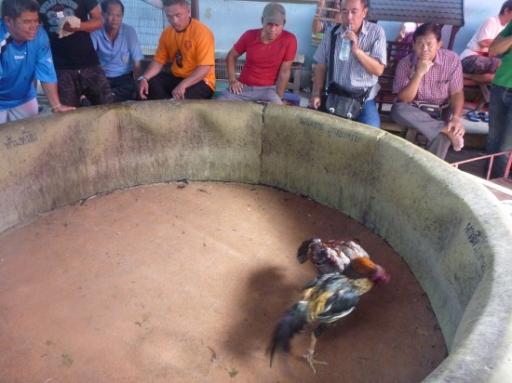 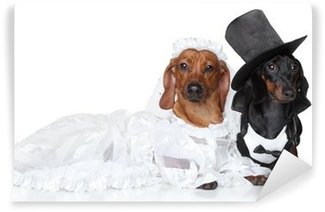 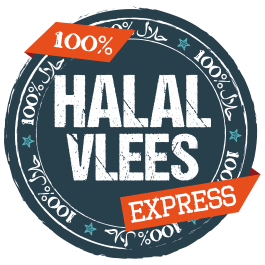 [Speaker Notes: Over de hele wereld denken mensen dus anders over dieren. Dat wil niet zeggen dat hoe wij over dieren denken dat dat goed is. Wij fokken honden op een manier dat niet ten goede is voor het gezondheid van het dier. Wij doen goudvissen in een vissenkom. Wij doen honden kleding aan?!?! Etc.]
Dieren en cultuur
Opdracht dieren en cultuur
Verdiepen in cultuur van een land naar keuze
2 a 3 personen
Zoek uit waar de manier van omgaan met dieren vandaag komt:
Religie
Traditie
Moraal
Welvaart
Hygiene 
Beheer
Etc.
Bevindingen op een A4 en ophangen in de klas als je klaar bent
[Speaker Notes: http://www.dierenmuseum.nl/Home/]
Dieren en cultuur
Loop rond en bekijk welke informatie er in het lokaal hangt
Iemand van het groepje blijft bij de poster voor eventuele vragen en toelichting

Maak voor jezelf een korte samenvatting van wat je hebt geleerd van de informatie in het lokaal (ongeveer 10 zinnen) 
Dit kan je gebruiken voor je eindopdracht
[Speaker Notes: http://www.dierenmuseum.nl/Home/]
Evaluatie
[Speaker Notes: Leerdoel: Kan van minimaal twee verschillende culturen aangeven hoe zij omgaan met dieren
Behaald?
Wat vonden jullie van de werkvorm?]
Afsluiting